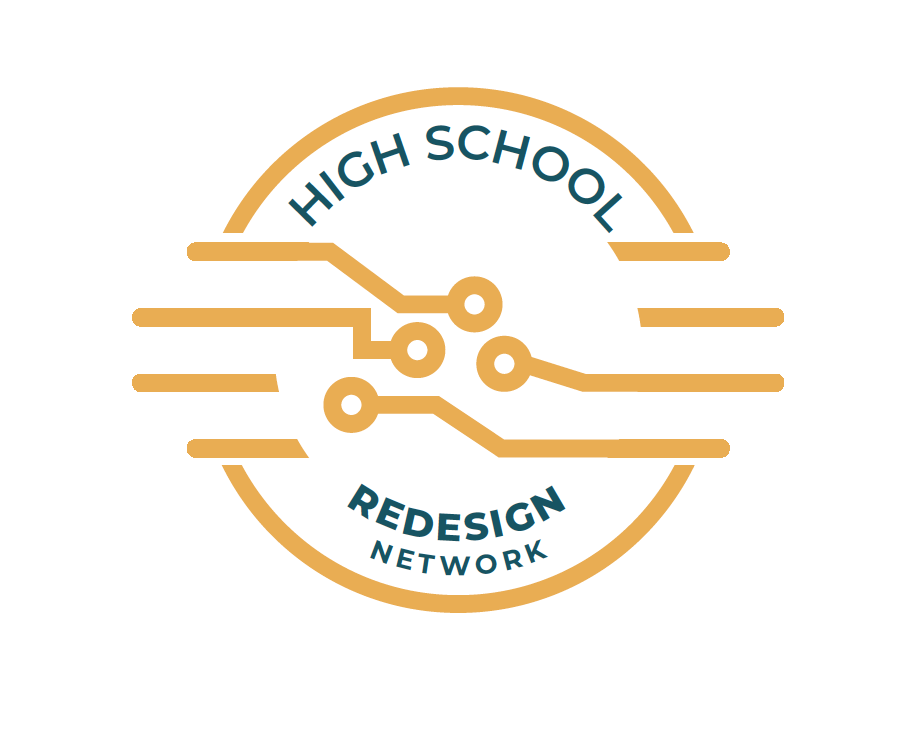 New Mexico High School Redesign Teams The Founders  Cross State High School Collaborative
September 24 , 2019
Everyone Graduates Center
Johns Hopkins University
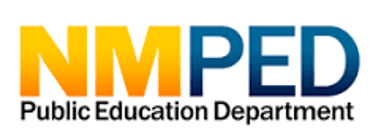 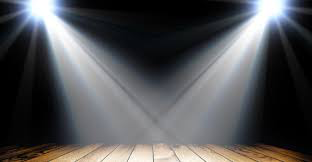 Since last we met…highlighting bright spots
Health Leadership

Española Valley

Rocinante
Journey Mapping
Where are we on our journey?
Create a visual map of your high school redesign journey.
It will be a bit chronological.
This may be something you will make visible back on your school campus.
Name people who were involved (including those wo may have moved on)
Represent key events including sources of inspiration!
(Places you went to see an approach in place or get a new perspective)
Key learnings about/with students, community, experts, peers.
Highlight themes and insights.
[Speaker Notes: This process will help support common language and visit….and highlight where key stakeholders may or may not all have access to why we are doing what we are doing and where we are on our journey]
Share and Debrief
Were there any patterns or themes that supported connection to a greater common vision?

During  the process note insights about where you have been, where you are now or where you are headed that may have surfaced?

How might this illuminate places we might want/need to communicate findings to others?
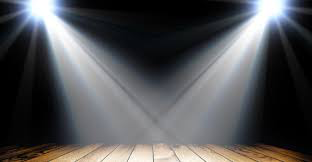 Since last we met…highlighting bright spots
Belen

Bernalillo

Gilbert Sena
Global Best Practices Self Assessment
(one approach to see if we are moving in the desired direction)
How will we know if our actions are aligning with our vision?
Using the Global Best Practices Self Assessment as one potential tool to monitor progress.
Our example we will work through together will be Teaching and Learning 1.2 Personalization and Relevance.
Step 1: Read the three performance level descriptions for Personalization and Relevance.
Remember your school may closely resemble one of the three levels or it may be implementing elements of all three levels.
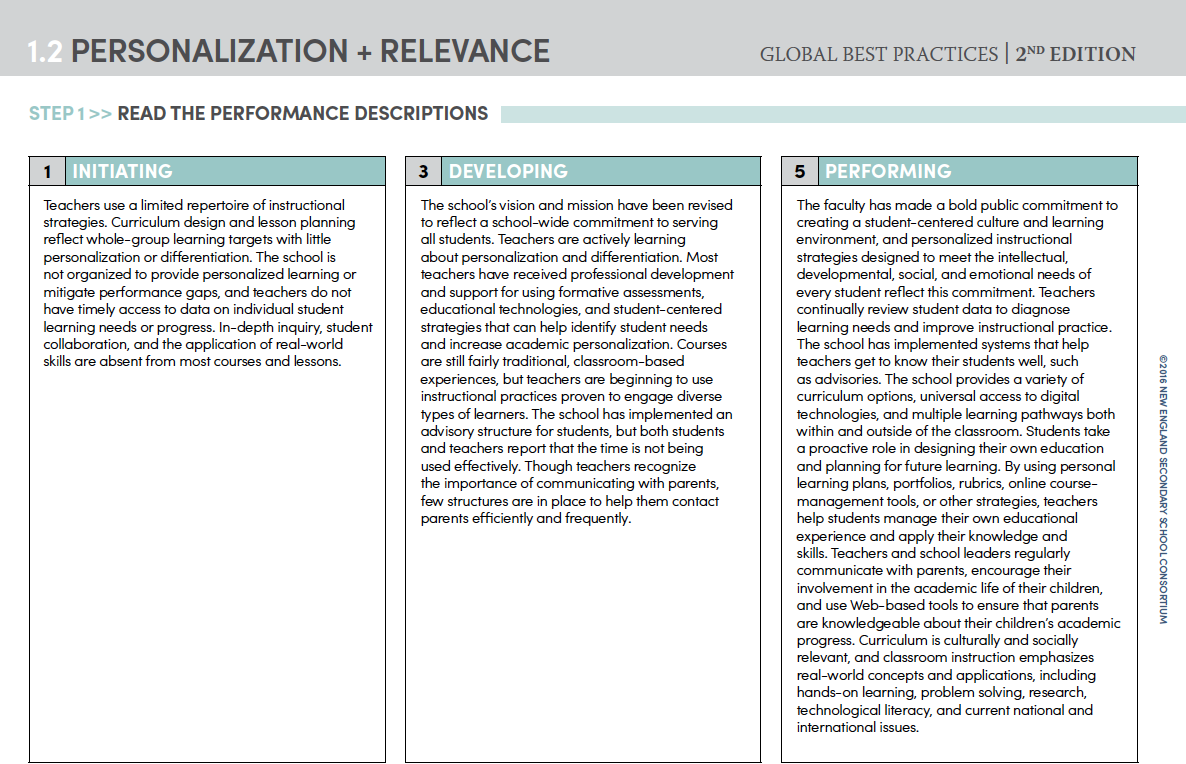 Step 2:  Review the performance strategies listed individually.
Then as a team note strategies in place at your high school from this dimension.
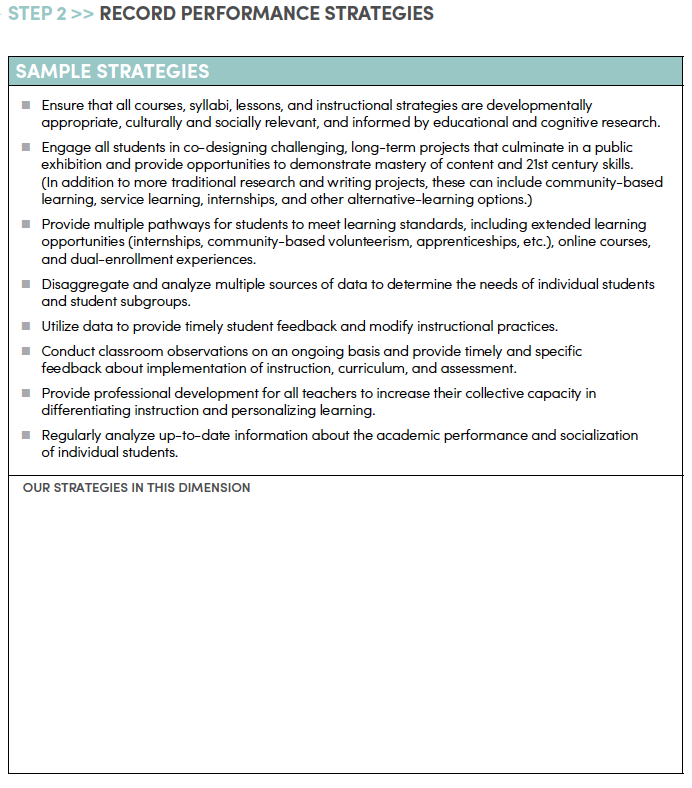 Step 3:  Review the list of sample evidence.
How are the strategies you have in place impacting students? What might you consider collecting or reviewing?
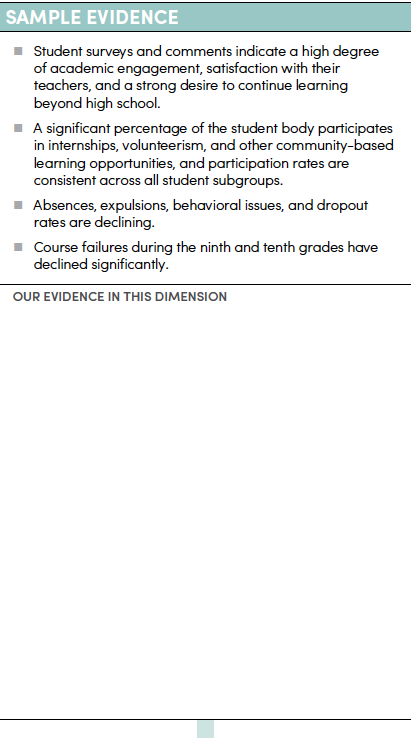 Step 4: Score your school.
The score should reflect consensus based on honest, frank discussion.
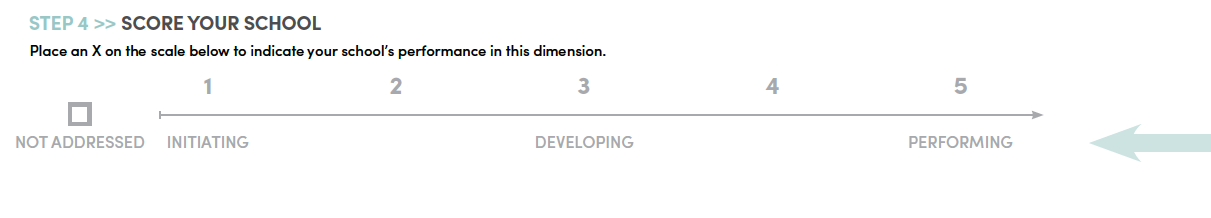 How might a similar process be useful to monitor growth?
What resonated with you about this process?
Anything you would add, change, delete?
Select one area of focus from your 90 Day Plan that aligns to a component in the Global Best Practice Guide and complete the same process as team.
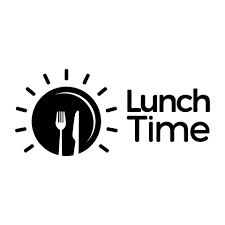 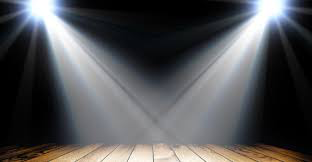 Since last we met…highlighting bright spots
Miyamura

Las Montañas
Maintaining our Momentum for Change
As we design for continuing to expand our common language and shared vision—consider the following three methods as a team:
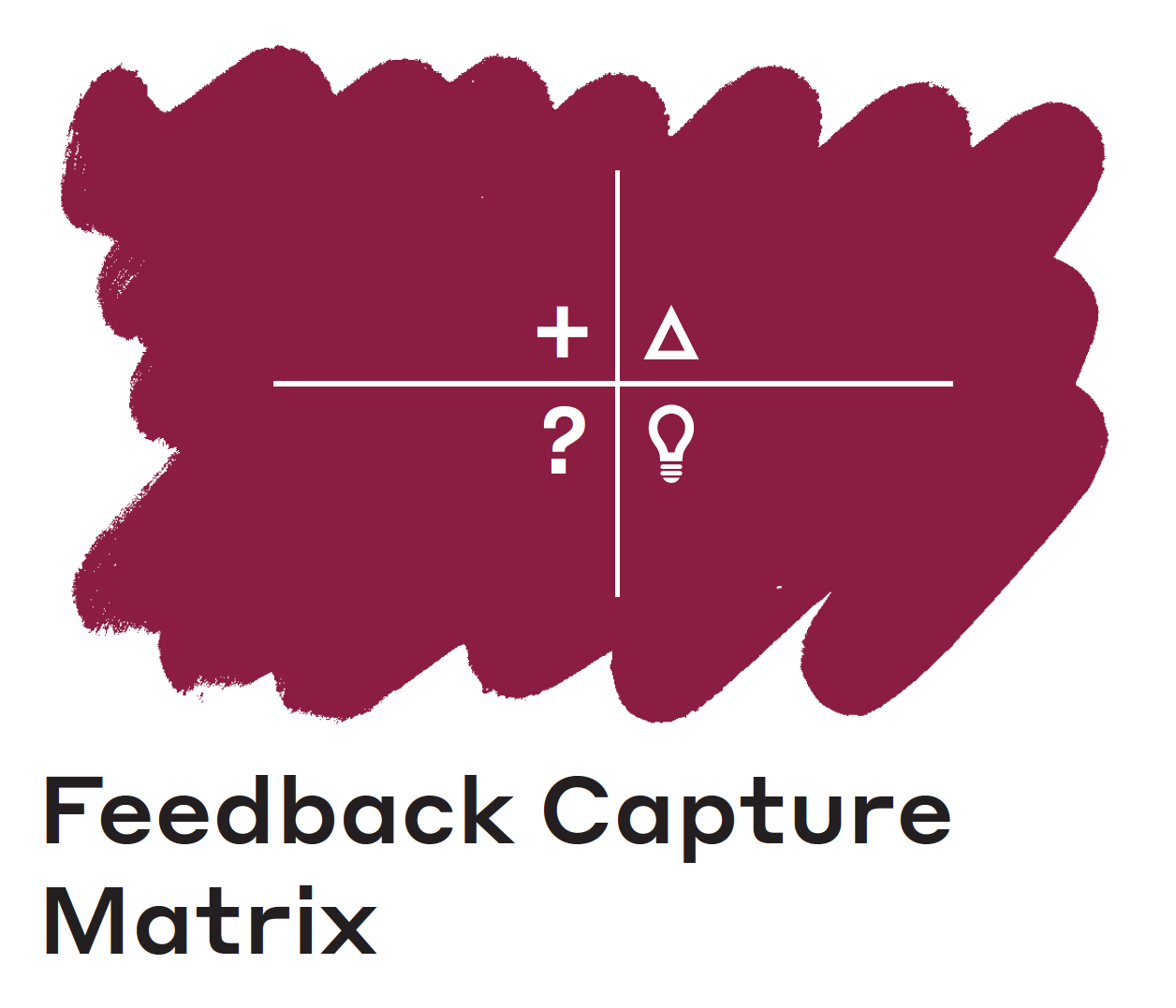 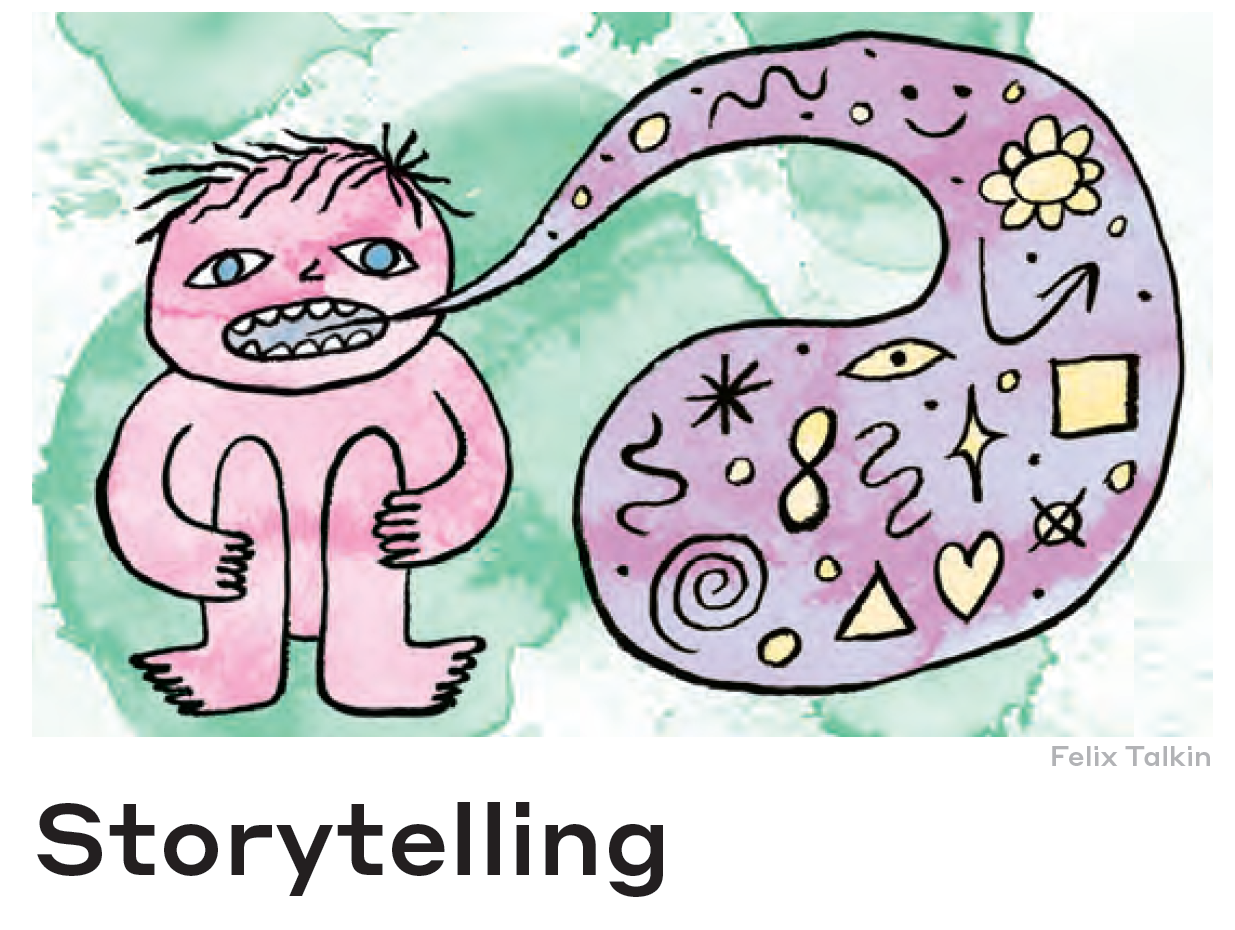 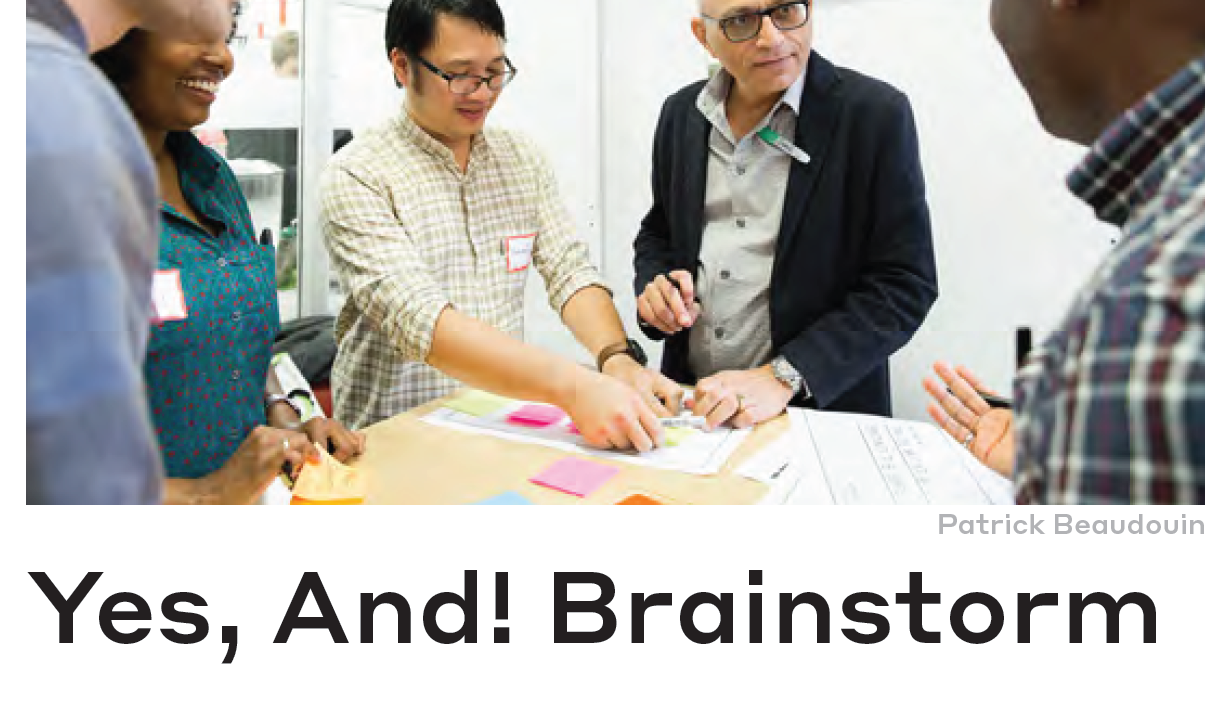 Design Time
Using one of the methods provided or a method of your own design how you will move forward increasing common language for shared vision and  will and capacity of those in your community.

We will be sharing in a Gallery Walk across the cohort at _____